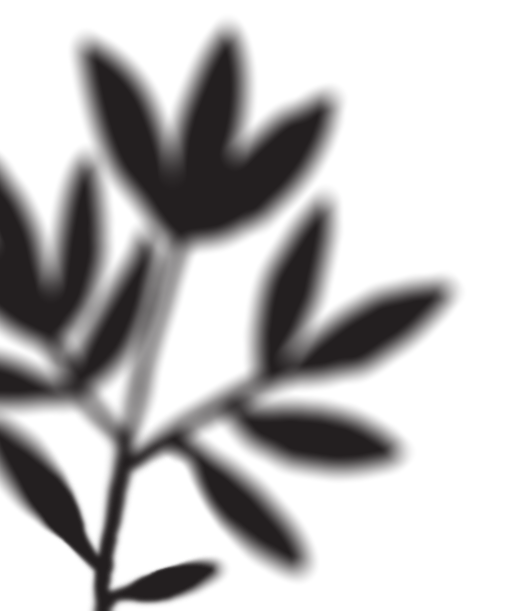 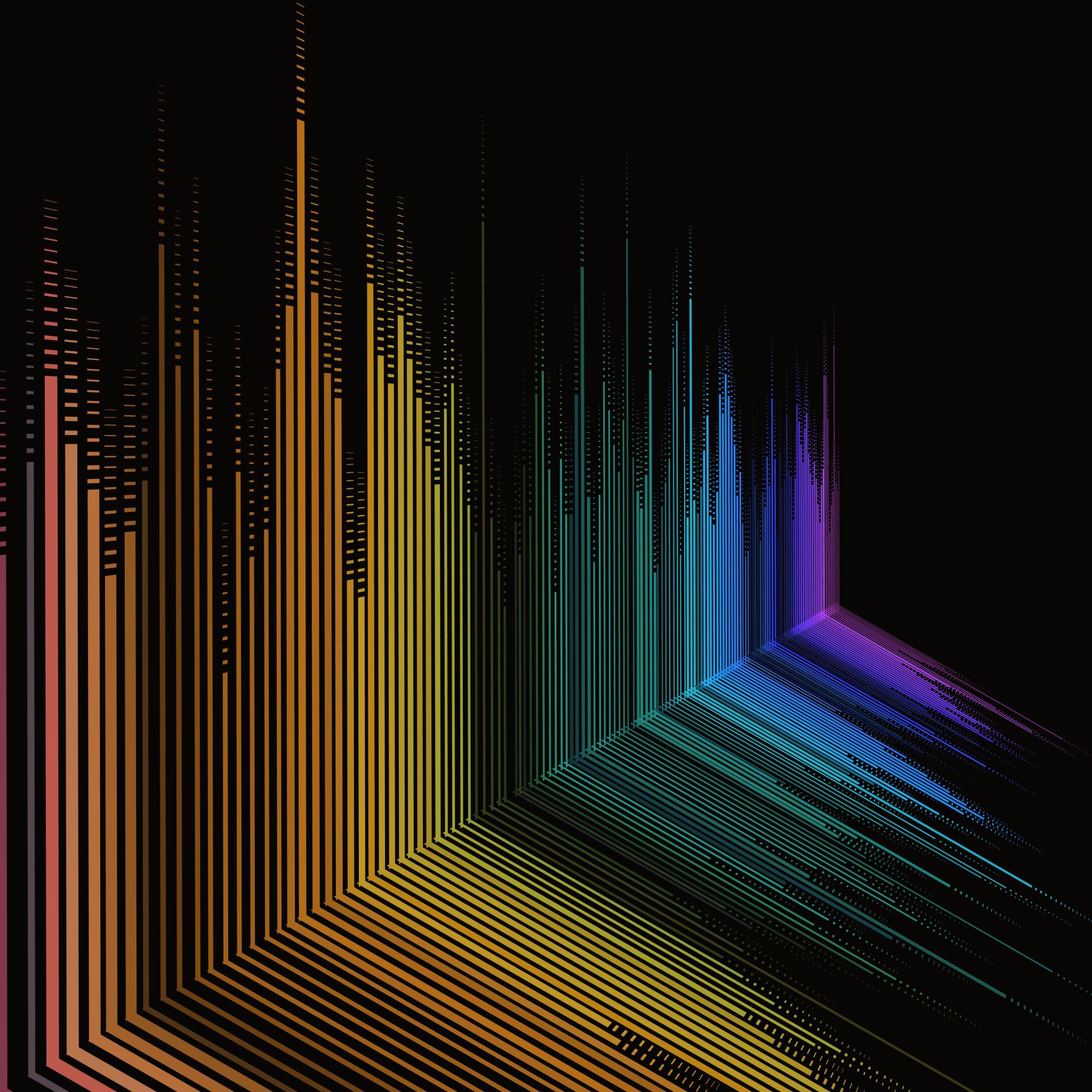 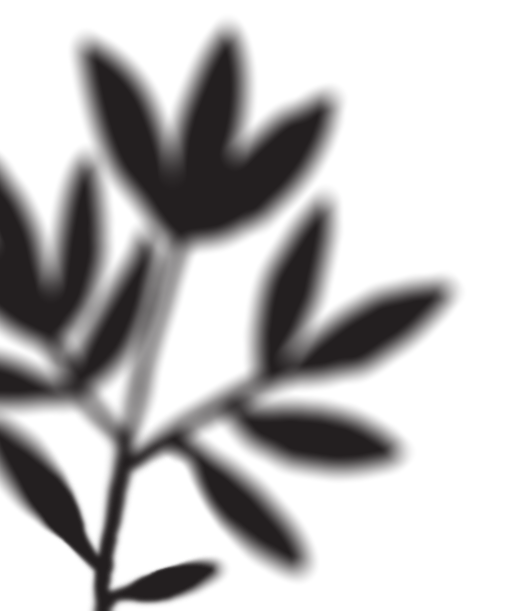 Music & Memory Therapy for Alzheimer’s Patients
By: Jessi Shiver-Woods
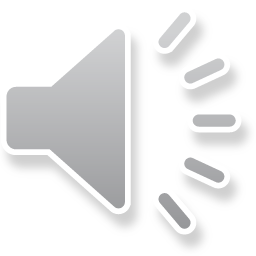 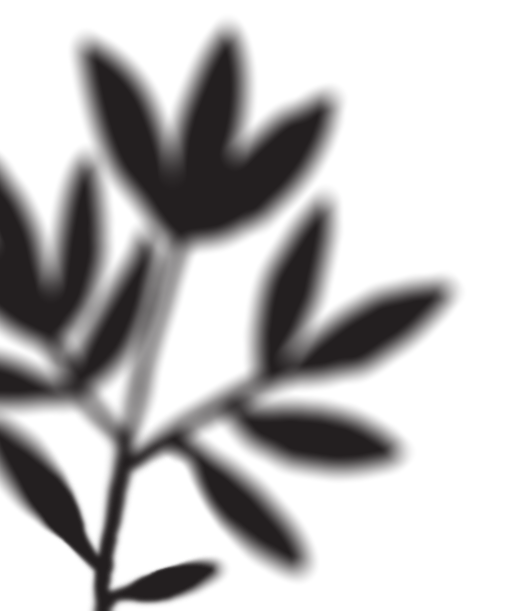 Background
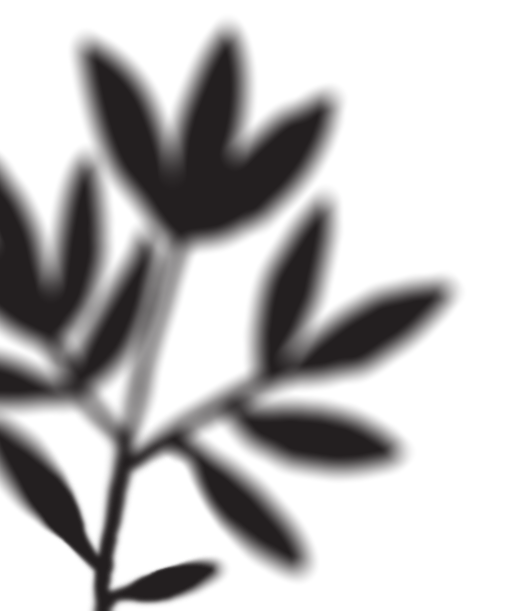 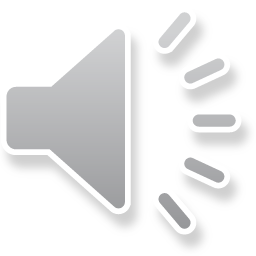 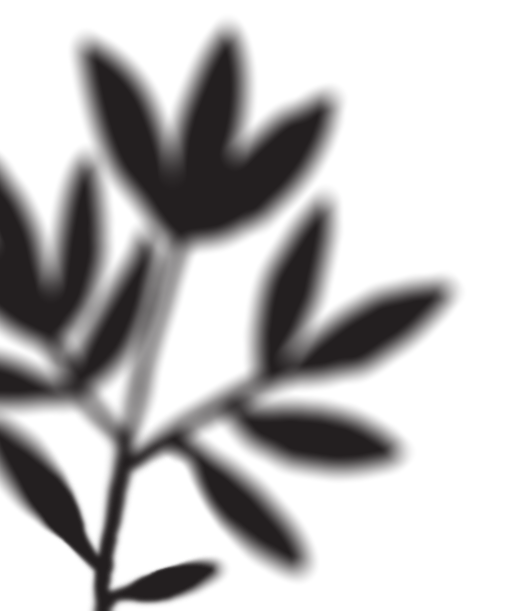 Background
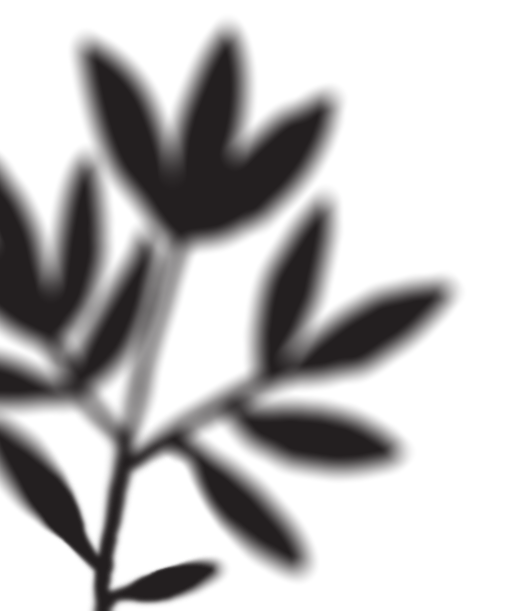 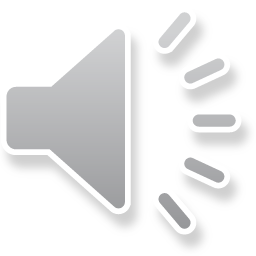 Research Questions
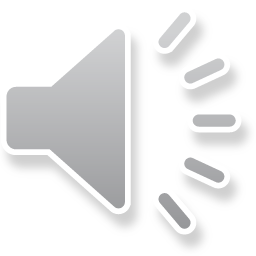 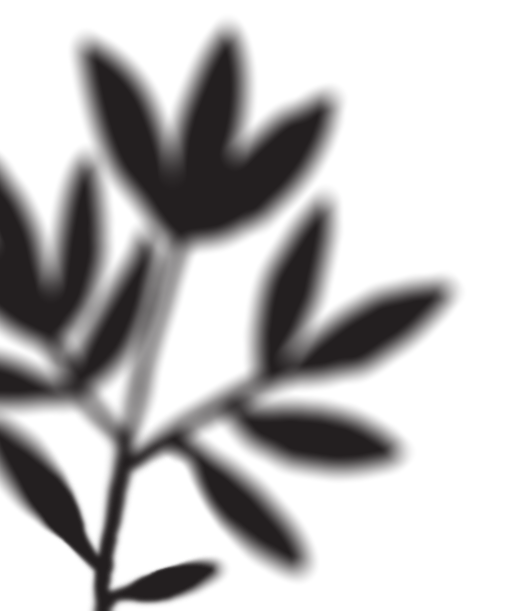 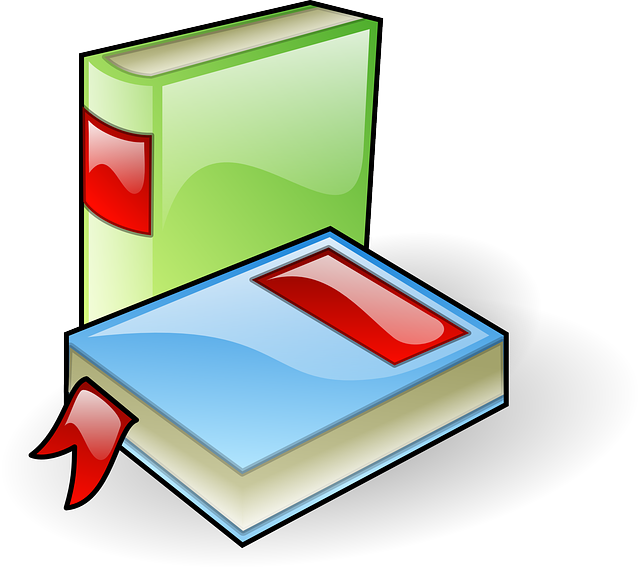 Review of Literature
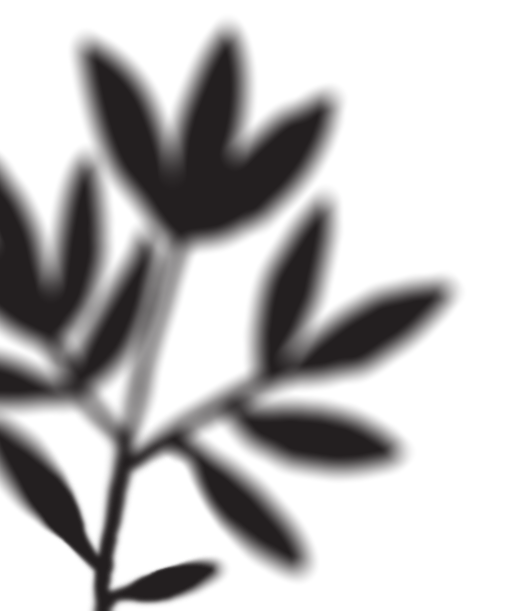 According to Weller and Budson (2018), prevalence of Alzheimer’s disease (AD) is expanding.  The chosen article supported the increase in cases over the past years. From 2000 to 2014, Alzheimer’s cases increased by 89%. The leading cost of healthcare estimates to be $500 million spent on Alzheimer’s studies and research. 
Cunningham, McGuiness, Herron, and Passmore (2015) further discuss how many people dementia affects. 1.3% of the population were affected with dementia of some type. Alzheimer’s affected 50-60% of population. Vascular dementia affects 20% and Lewy Body affects the other 5%. Numbers are increasing with this distressing disease and awareness is made for interventional therapy.
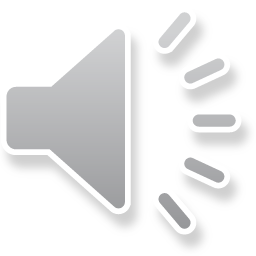 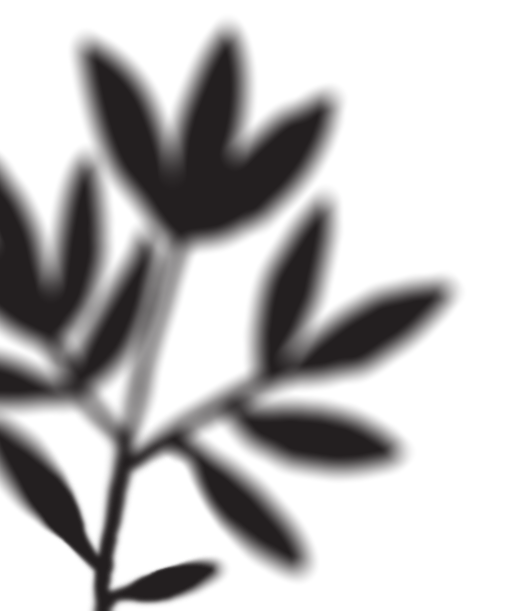 Review of Literature
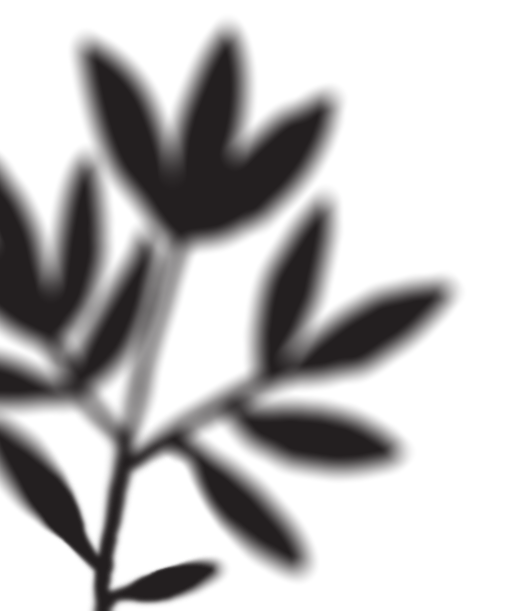 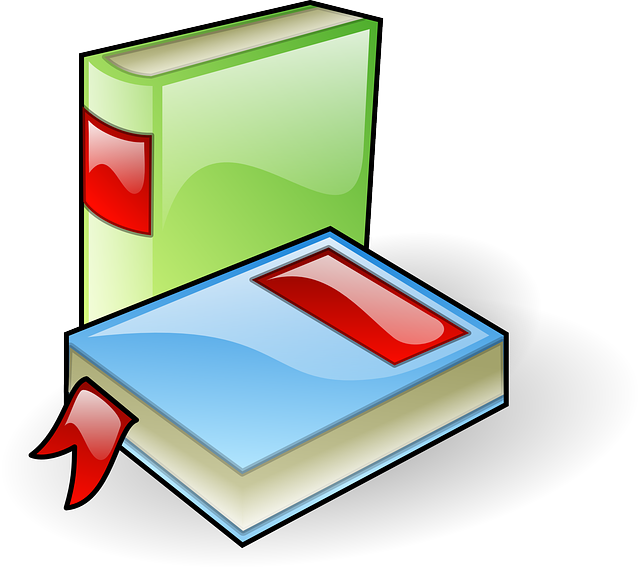 Brown University is well-known for its’ study with music and memory for Alzheimer’s patients. The study conduction from Brown University showed positive results in a nursing home patient. Their study brought hope for caregivers and family members of Alzheimer’s patients throughout the world. Their study deemed by Brown University, showed a massive decrease in antidepressant and antipsychotic medications. Disruptive behaviors in Alzheimer’s patients also decreased (Orenstein, 2017).
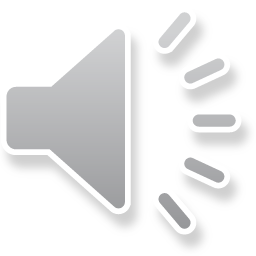 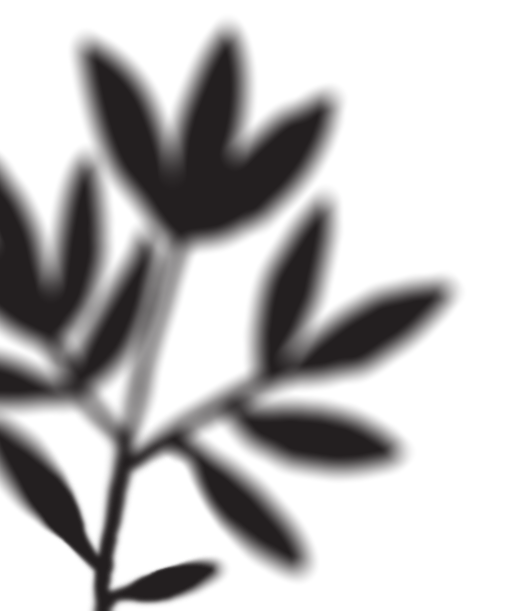 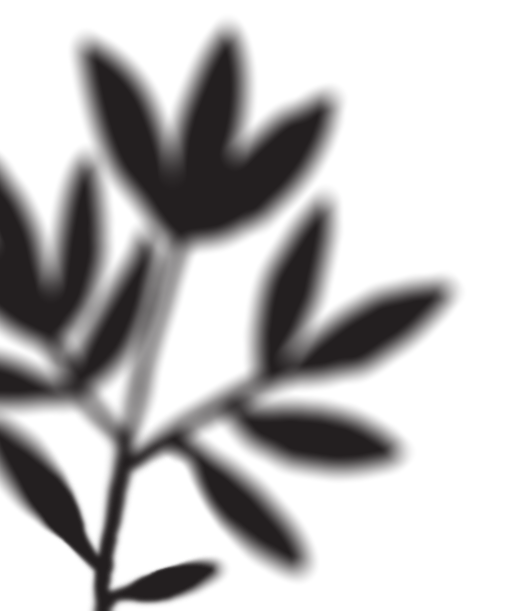 Review of Literature
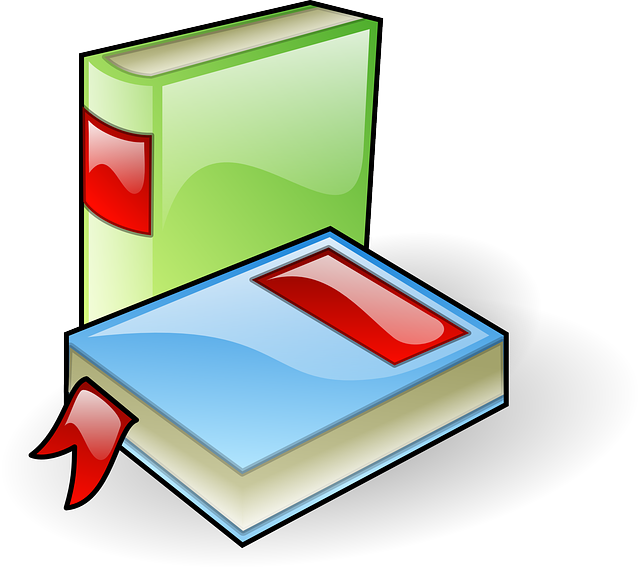 Moreira et al. (2018) carried out a study on the role of musical intervention on memory improvement in Alzheimer's patients. 
The focus of the investigation was to identify the benefits of utilizing music in memory treatment of patients with Alzheimer's Dementia 
This article revealed that treatment options for dementia or Alzheimer's entail the use of drugs to curtail the disease progression as well as psychotic medication, which are essential in treating behavioral disorders. However, music is a non-pharmacological treatment that pursues to lessen the symptoms 
In this study, those who listened to more music and singing groups found it easier to remember more names of people they knew during their childhood stages
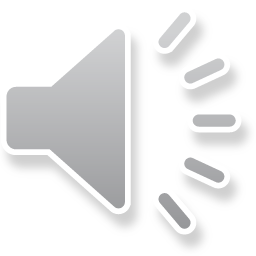 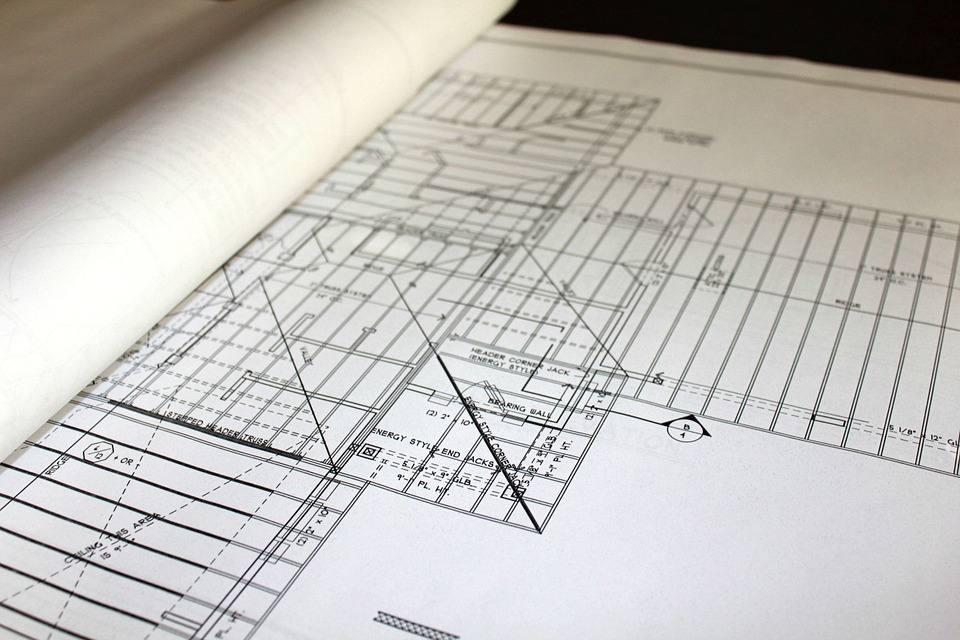 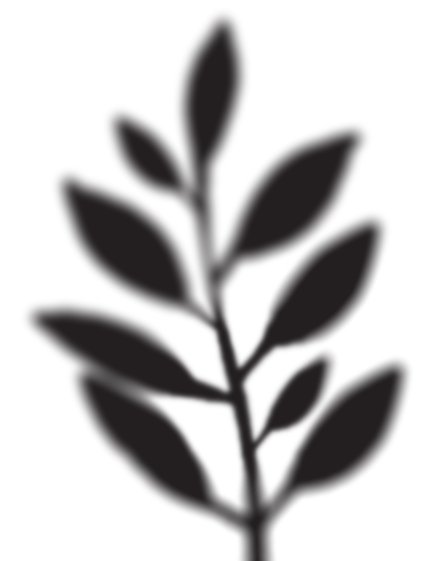 Methodology
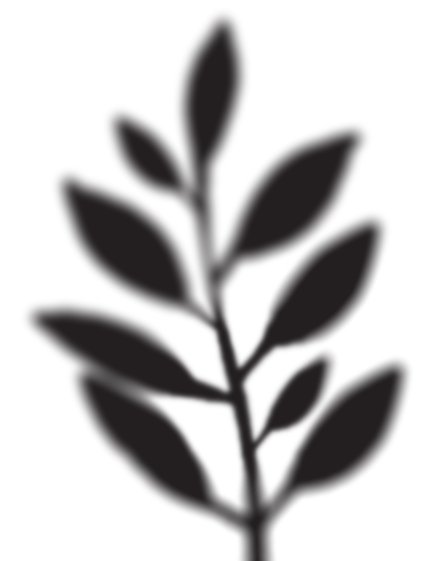 I am doing a scoping paper as my research method
I will review other studies that have been conducted related to music and memory therapy for Alzheimers patients
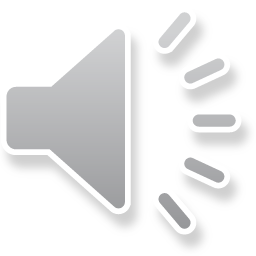 Summary
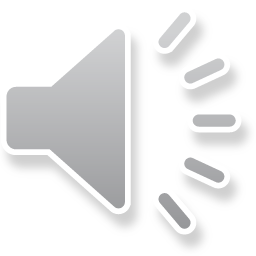 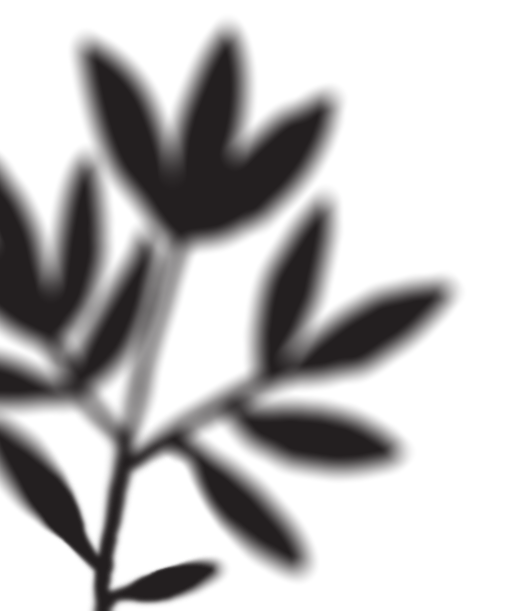 References
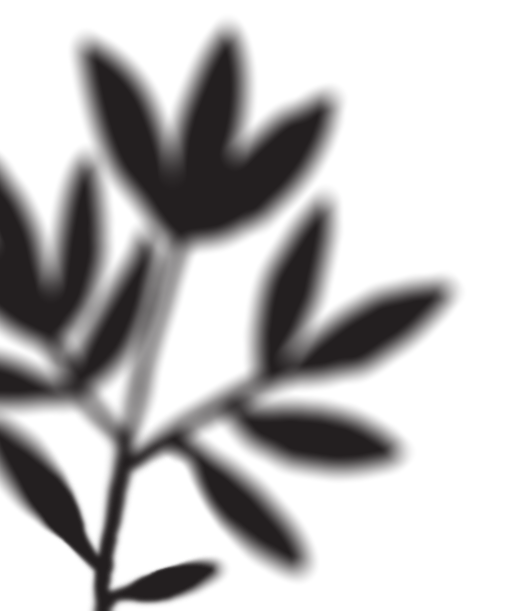 Alzheimer's Association. (n.d.). Dementia vs. Alzheimer's disease: what is the difference? | alz.org. Retrieved from https://www.alz.org/alzheimers-dementia/difference-between-dementia-and-alzheimer-s 
Cunningham, E. L., McGuinness, B., Herron, B., & Passmore, A. P. (2015). Dementia. The Ulster medical journal, 84(2), 79–87.
Gray, J. R., Grove, S. K., & Sutherland, S. (2017). Burns and Grove's the practice of nursing research: Appraisal, synthesis, and generation of evidence. St. Louis, MO: Elsevier.
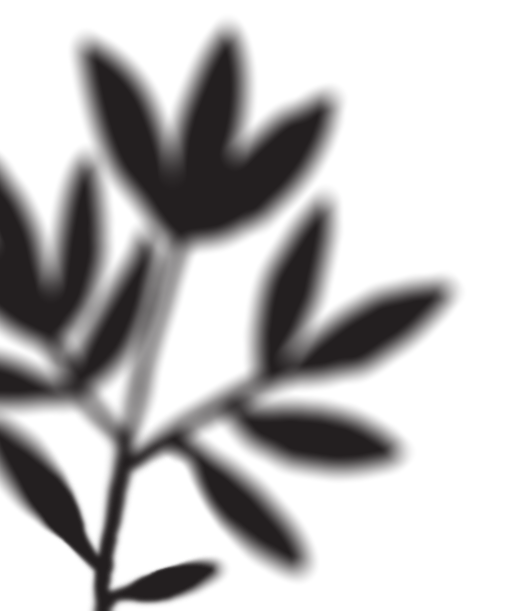 Reference cont.
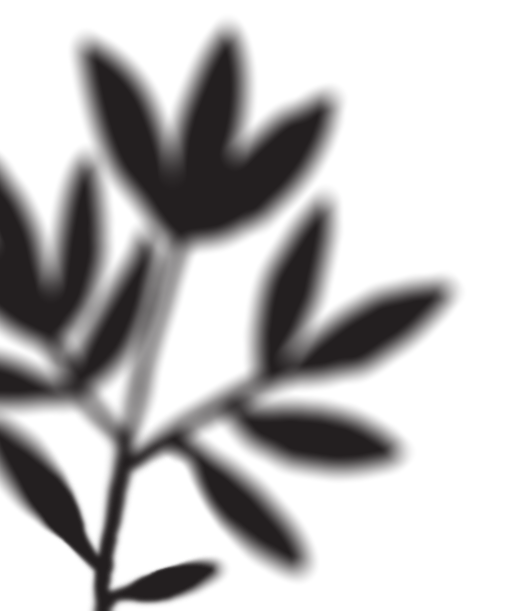 Moreira, S. V., Justi, F. R. D. R., & Moreira, M. (2018). Can musical intervention improve memory in Alzheimer's patients? Evidence from a systematic review. Dementia & Neuropsychologia, 12(2), 133-142.
Orenstein, D. (2017, May 10). Personalized music may help nursing home residents with dementia | Brown University. Retrieved 2017 from https://www.brown.edu/news/2017-05-10/music
Weller, J., & Budson, A. (2018). Current understanding of Alzheimer's disease diagnosis and treatment. F1000Research, 7, F1000 Faculty Rev-1161. https://doi.org/10.12688/f1000research.14506.1